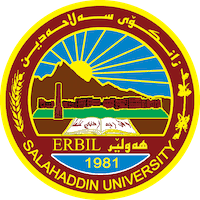 Laboratory Manual
General Chemistry - Practical
First Year – physical department 

2023 - 2024
Equipment Required for Chemistry Laboratory
General Purpose Equipment Used in Chemistry Laboratory

Bunsen burner 
Tongs
Test tube holder and rack
Centrifuge 
Filter paper 
Laboratory thermometer
Litmus paper
Analytical balance
Droppers
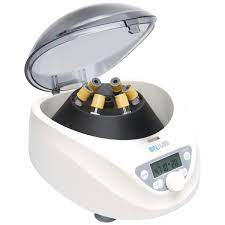 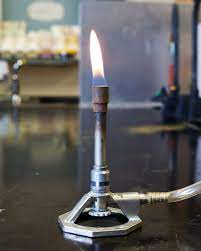 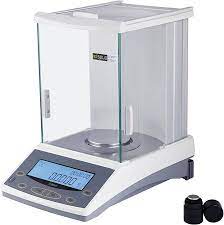 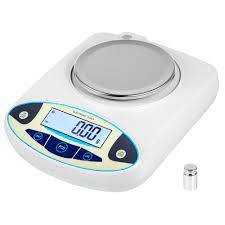 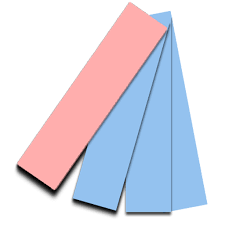 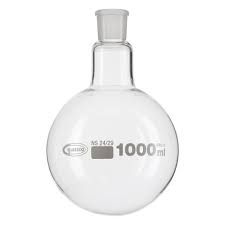 Glassware used in the Chemistry Laboratory

Test tubes
Round bottom flask
Beaker
Glass rod
Glass tube
Funnel
Watch glass
Reagent bottle
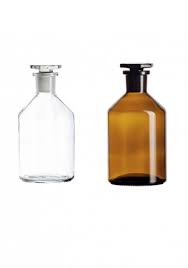 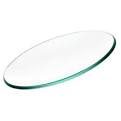 Special Purpose Laboratory Equipment

Titration Equipment
Pipette
Pipette bulb
Graduated cylinder
Burette
Conical flask
Burette clamp and ring stand
Volumetric flask
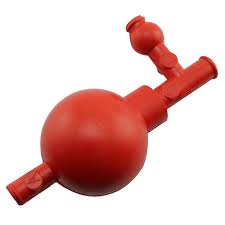 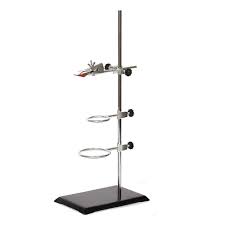 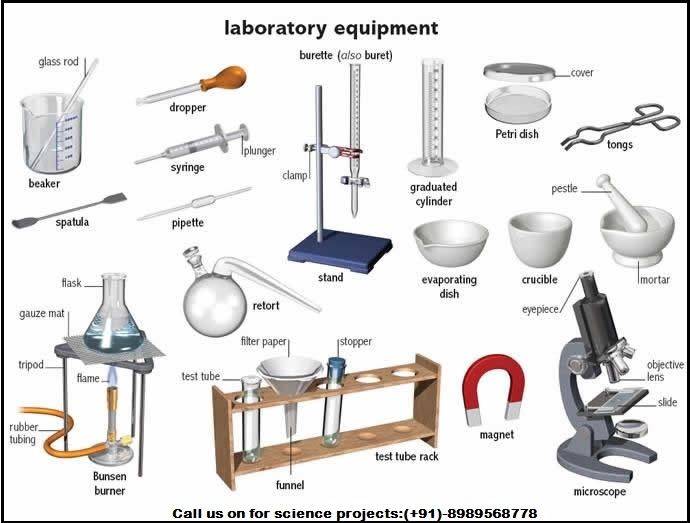 Types of Chemical Compounds

Organic compounds: any of a large class of chemical compounds in which one or more atoms of carbon are covalently linked to atoms of other elements, most commonly hydrogen, oxygen, or nitrogen.
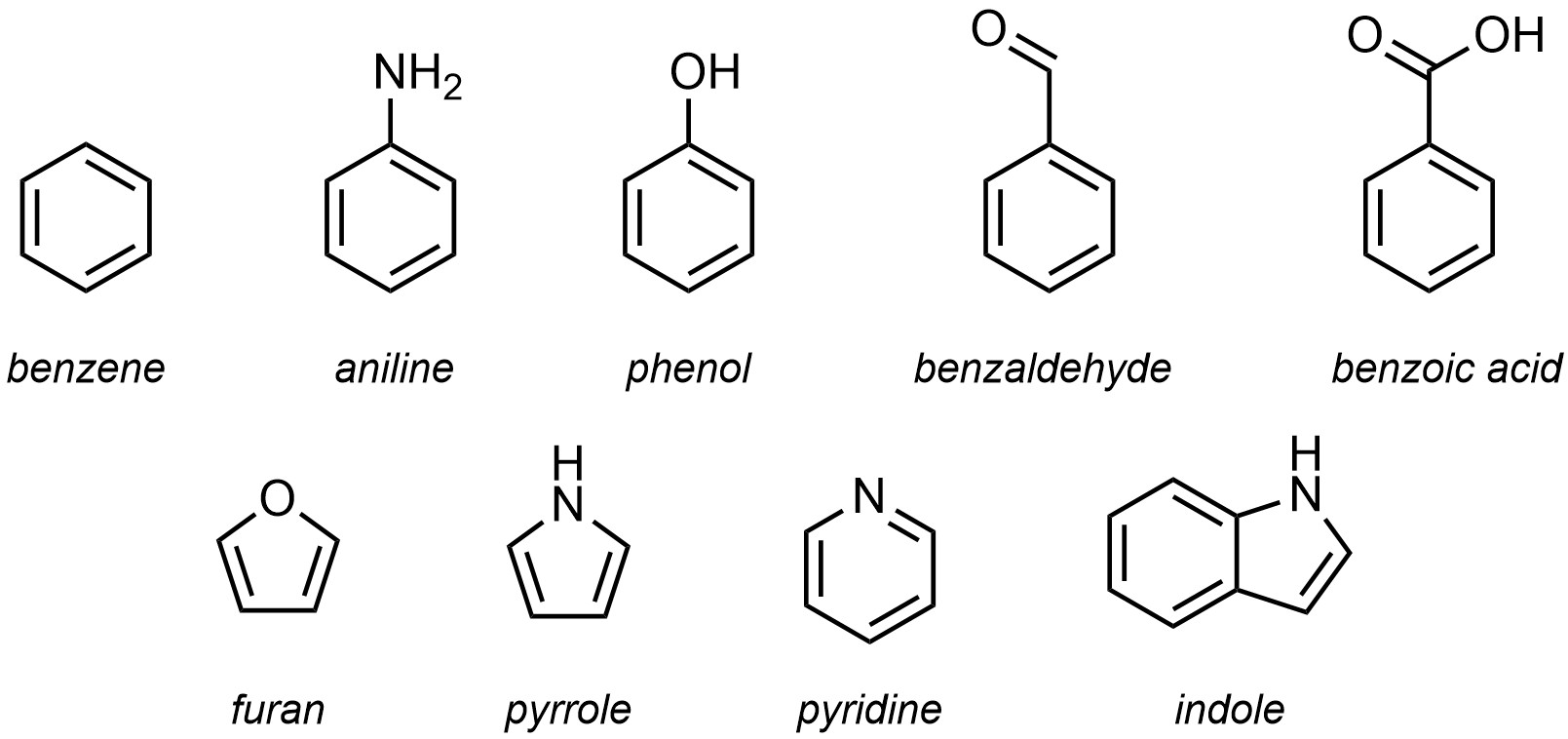 Inorganic compounds: inorganic compounds are made up of atoms connected using ionic bonds.
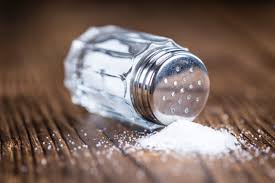 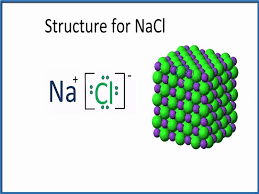 Hazardous chemicals
Hazardous chemicals are substances that can cause adverse health effects such as poisoning, breathing problems, skin rashes, allergic reactions, allergic sensitization, cancer, and other health problems from exposure.
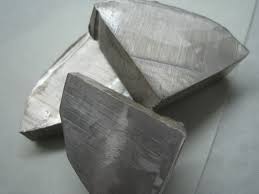 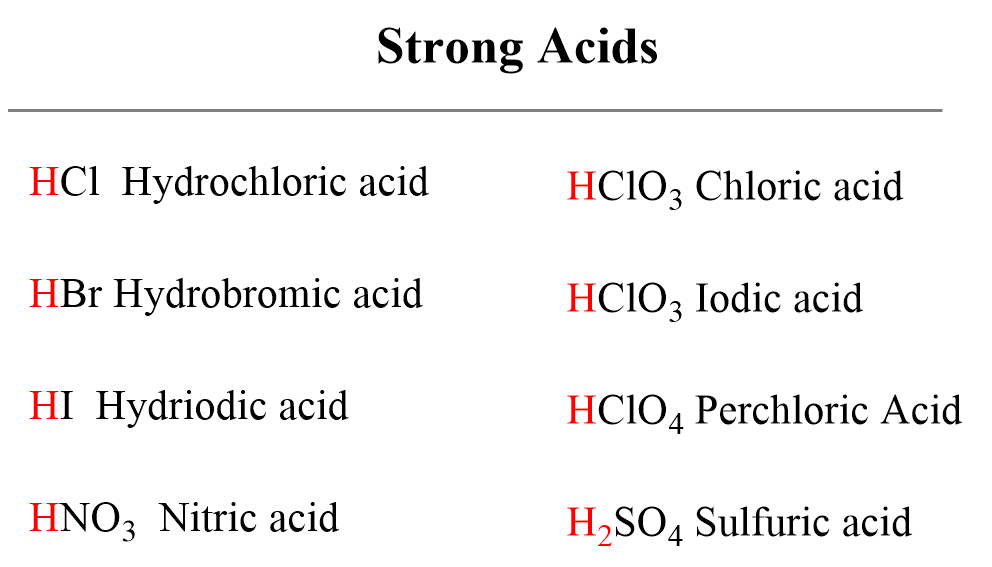 Na metal
[Speaker Notes: Na]
Laboratory Safety Rules
Always wear a lab coat inside the laboratory
Wear lab safety glasses or gloves whenever your lab instructors advise you to Always wear gloves in the laboratory
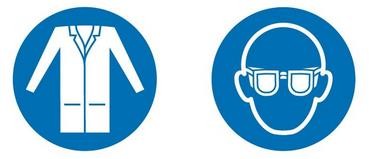 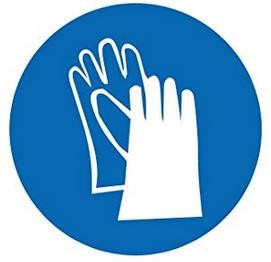 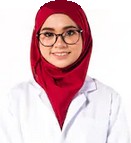 Tie loose hair and tuck scarf ends under your lab coat.
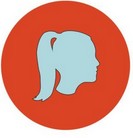 The lab does not permit open-toe shoes, high heels, and sandals.
 Wear shoes that are comfortable and can protect your feet from chemical spills.
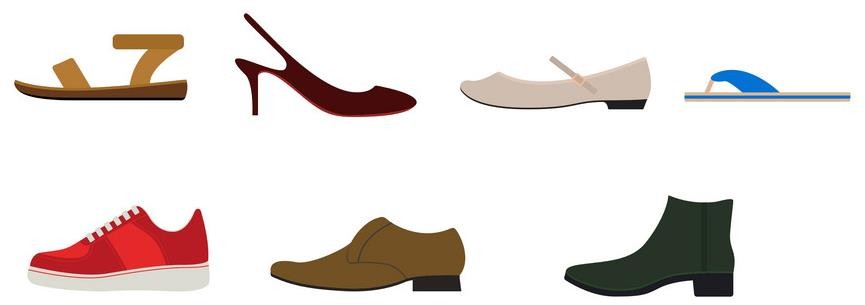 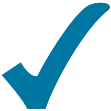 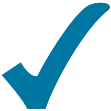 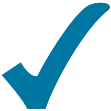 Do not wear contact lenses (medical or otherwise) in the lab.
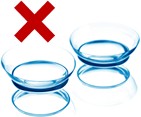 Drinking and eating are prohibited in the lab.
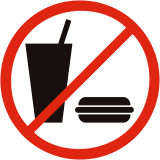 Never taste, smell, or inhale chemicals in the lab. If smelling the chemical is required, gently waft the air above the container toward your nose.
All containers should be labeled properly. 
Never use chemicals with missing or damaged labels.
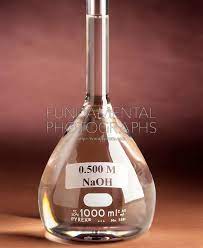 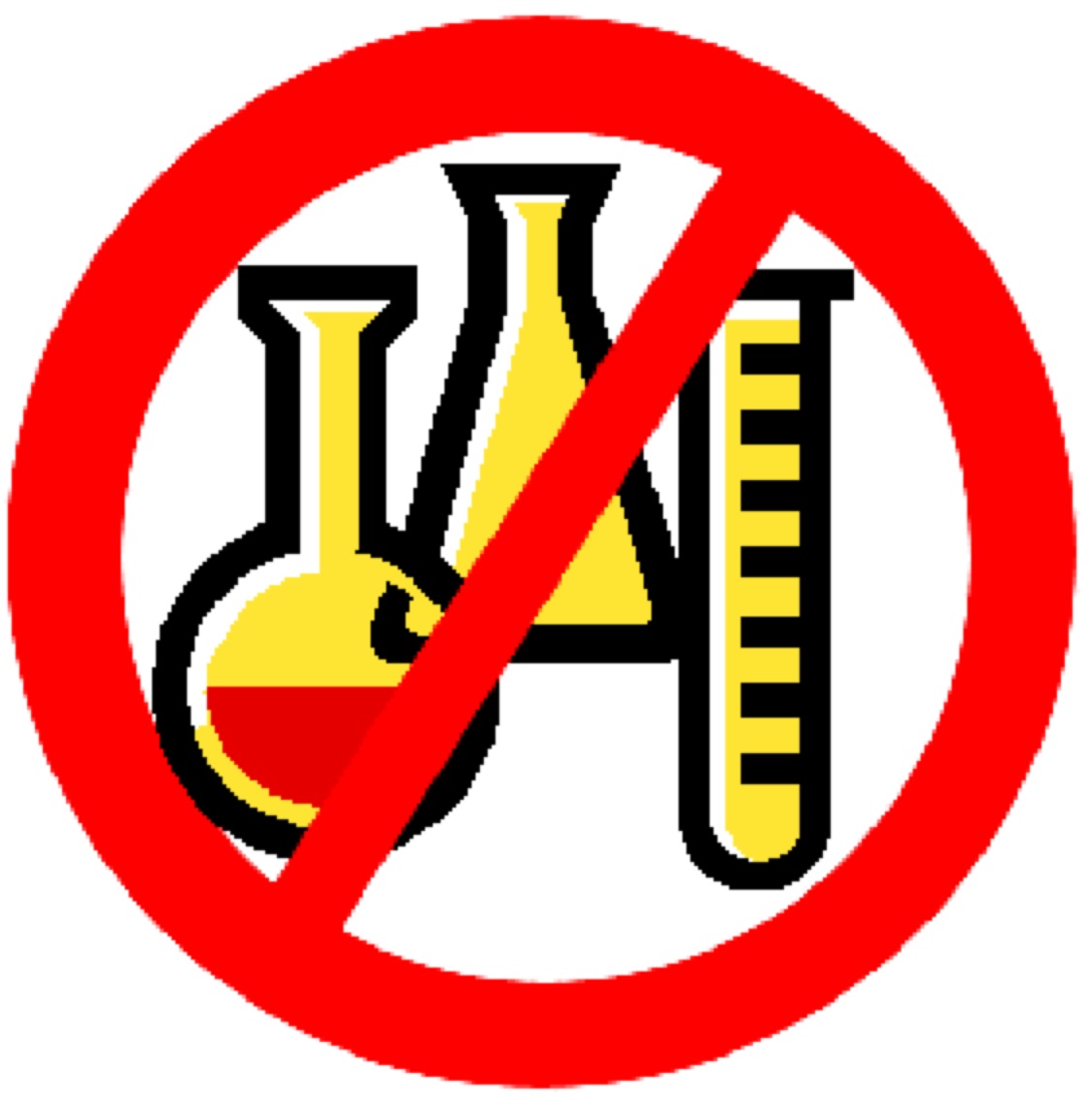 Before you come to the lab
1. Read about your experiment, so that you have a good understanding of what it entails, steps, and the equipment involved.

2. Take note of safety precautions associated with the chemicals and equipment used in the experiment
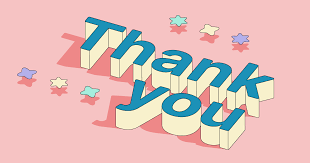